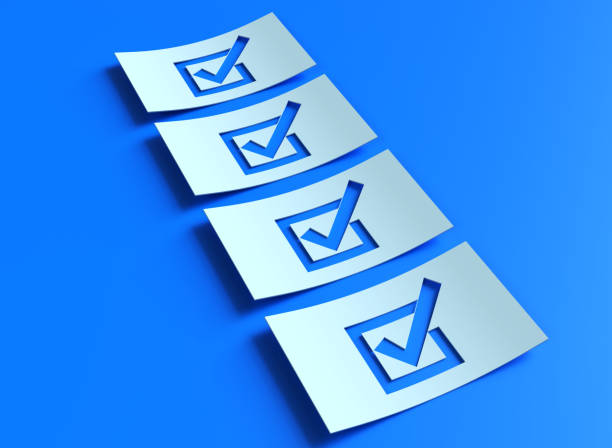 Sharon Vince – Lecturer
Education & Interdisciplinary Studies
Co-constructing the cover sheet: can student collaboration in creating an assessment checklist support assessment literacy?
1
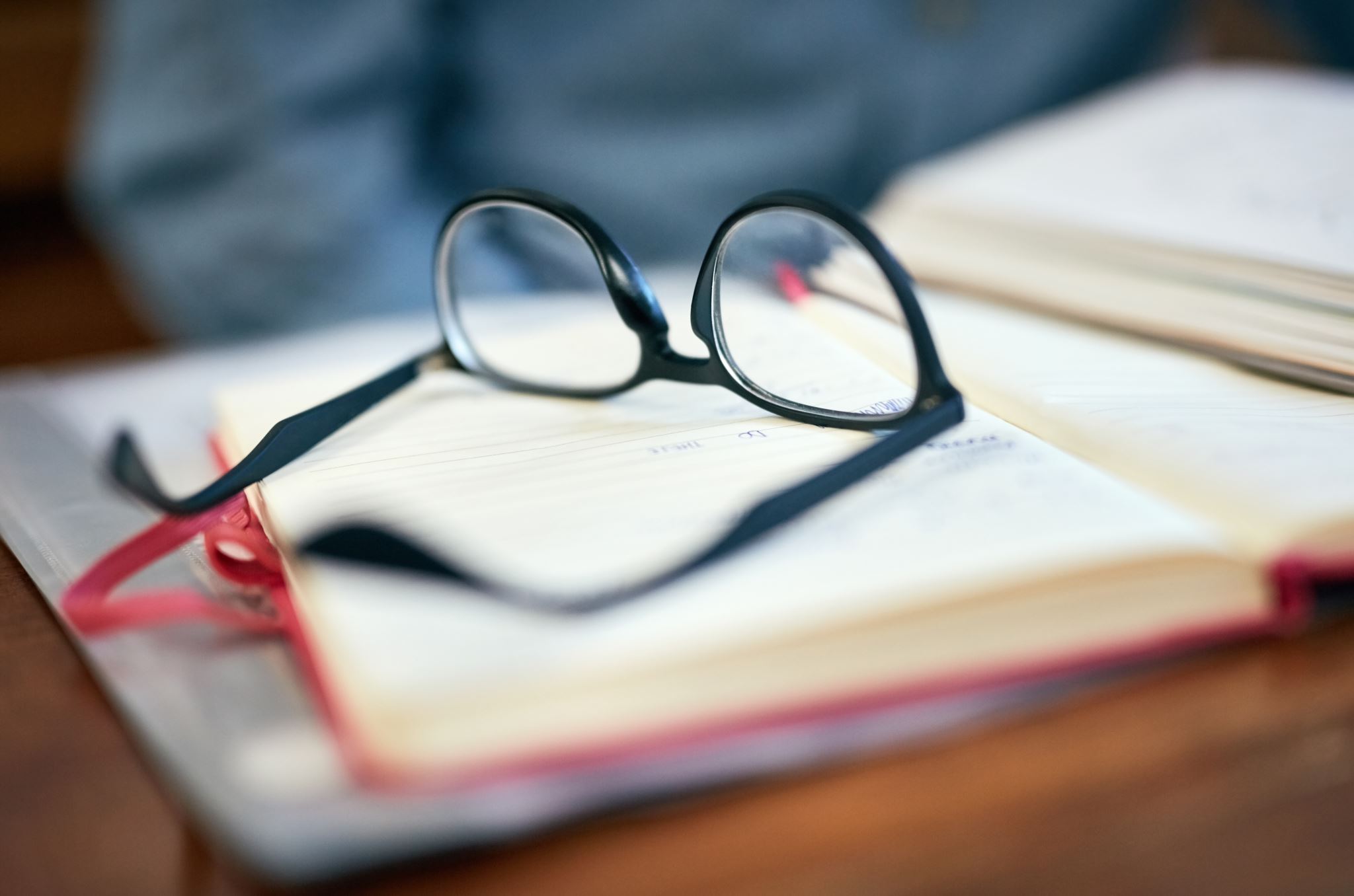 Check lists
Check lists are increasingly popular (Gawande, 2011)
Used in medical education (Gawande, 2011), by research students (eg Protogerou & Hagger, 2020), by academics prior to article submission (Cho et al, 2015; Falcon Crack et al, 2023)
Used in some universities – including UWL
2
Fit to Submit
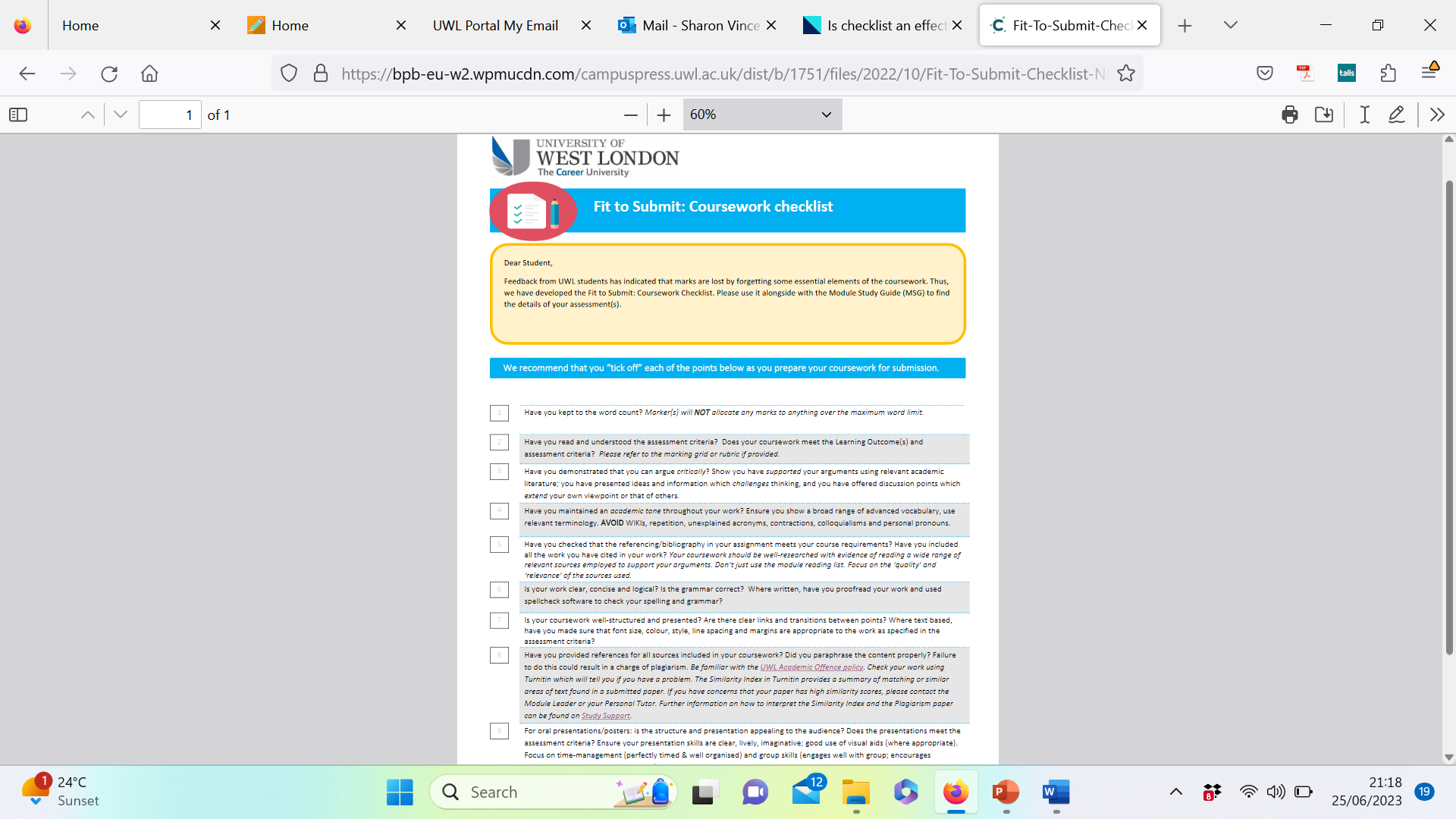 Developed as part of the Student Attainment Project 2 (SAP2)
Byrne (2017) found that attaching marks to the completion of the checklist widened rather than narrowed the gap
3
Co-constructing the cover sheet
4
5
Impact on results
2021/2
A1 mean = 64
A2 mean = 62

2022/3 (with checklist)
A1 mean = 63
A2 mean = 64
6
What does this tell us?
Results for A2 remained static for those who used the checklist- but improved compared to A1 for those who did not!
However, changes in teaching as a results of work on the checklist may have helped
Anecdotally from students:
I went back and checked if I could do more of that
It made me think ‘Have I really done that?’
It was really helpful
7
Co-constructing a cover sheet checklist with students enables you to see which aspects of an assessment students are familiar with, and which require more focus
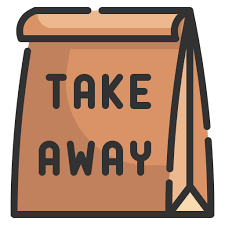 8
References
Cho, K., Clementi, E., Levi-Schaffer, F., Smalley, K. S., Radice, S., & Watts, S. W. (2015). Introducing a checklist for manuscript submission to Pharmacological Research. Pharmacological research, 102, 319–321. https://doi.org/10.1016/j.phrs.2015.10.017
Byrne, P. (2017). The Implementation of “Fit to Submit” checklists as a part of an assignment [Poster presentation], University of West London, https://bpb-eu-w2.wpmucdn.com/campuspress.uwl.ac.uk/dist/b/1751/files/2019/07/Poster_Paul_Byrne-FLT2019.pdf 
Falcon Crack, T., Grieves, R. & Lown, M. G. (2023). Put Your Best Foot Forward: A Pre-Submission Checklist for Journal Articles, Social Science Research Network http://dx.doi.org/10.2139/ssrn.4353198 
Gawande, A. (2011). The Checklist Manifesto: How to get things right. Profile Books.
Protogerou, C. & Hagger, M.S. (2020). A checklist to assess the quality of survey studies in psychology, Methods in Psychology, Volume 3, 2590-2601, doi.org/10.1016/j.metip.2020.100031.
9